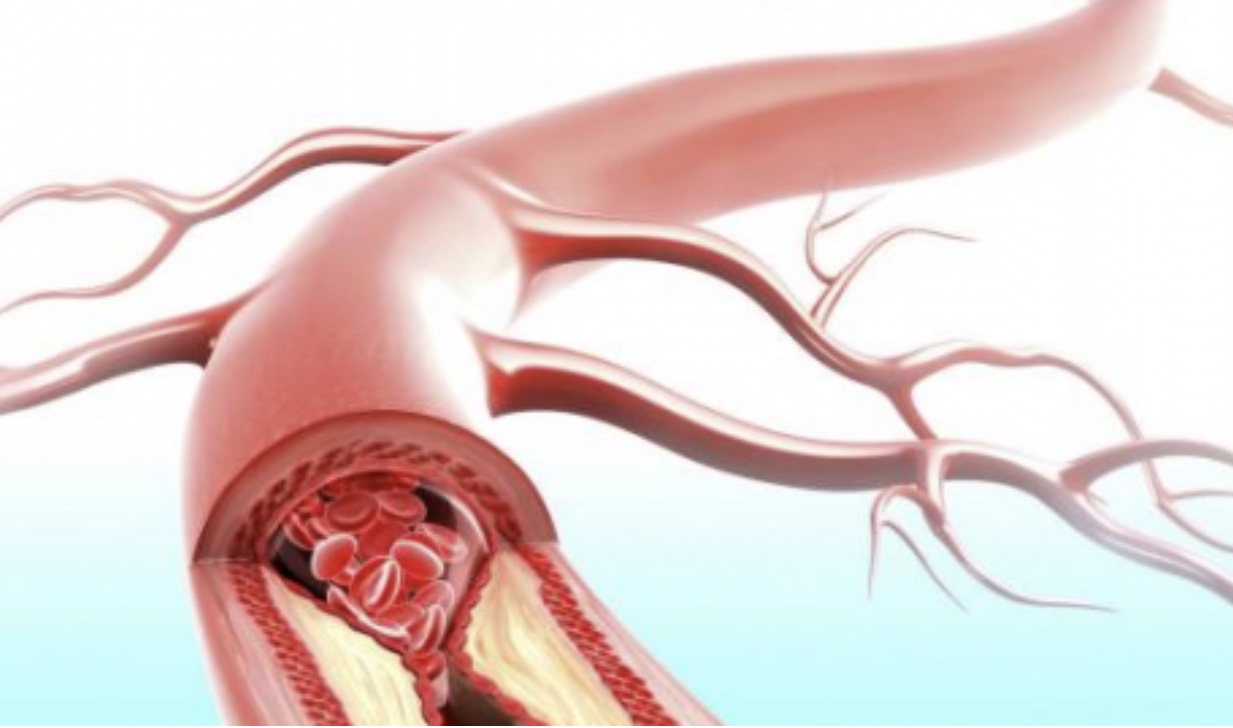 АТЕРОСКЛЕРОЗ.Профилактика.
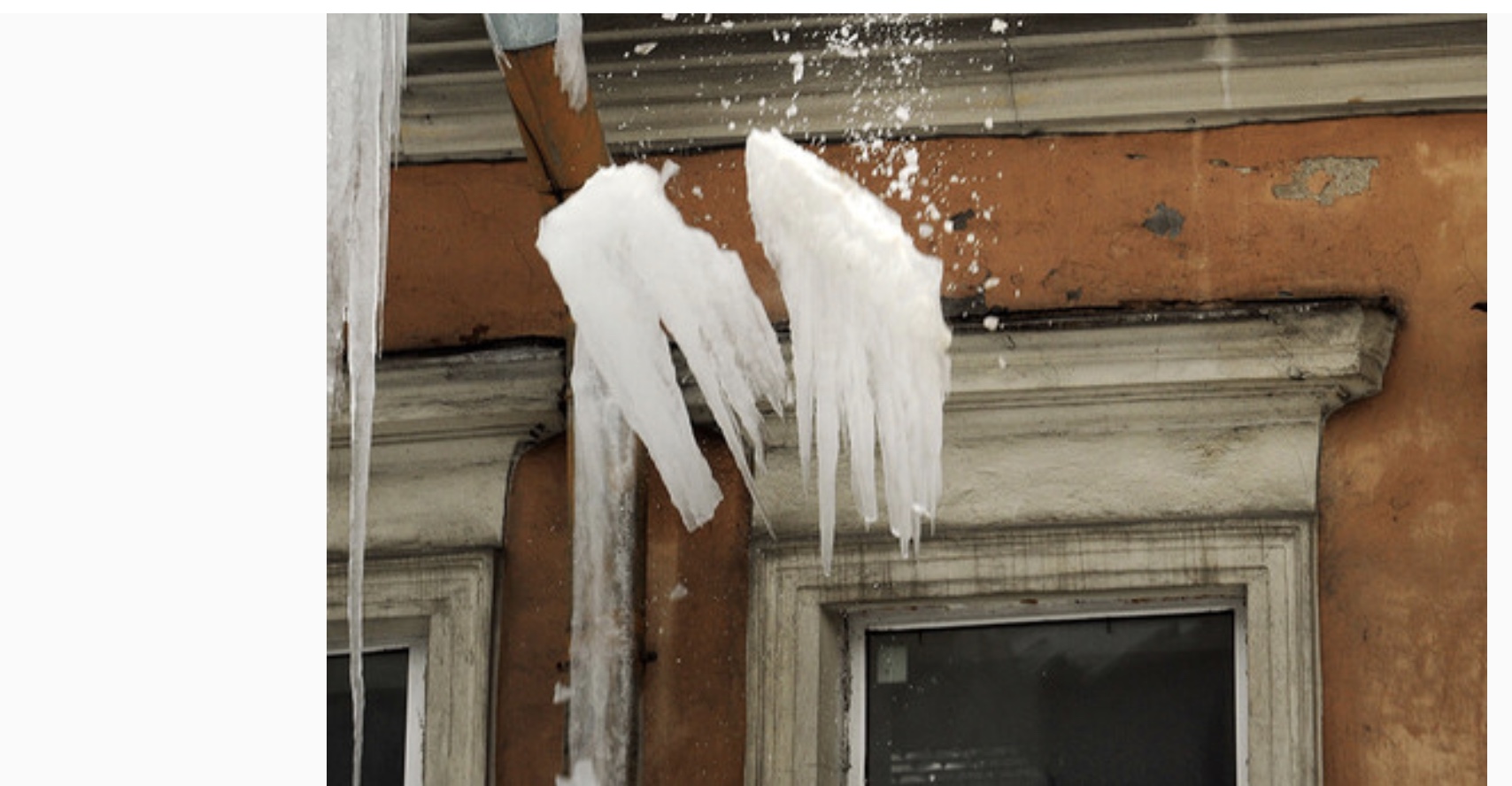 АТЕРОСКЛЕРОЗ- Системное заболевание, проявляющееся поражением артерий эластического и мышечного типа.
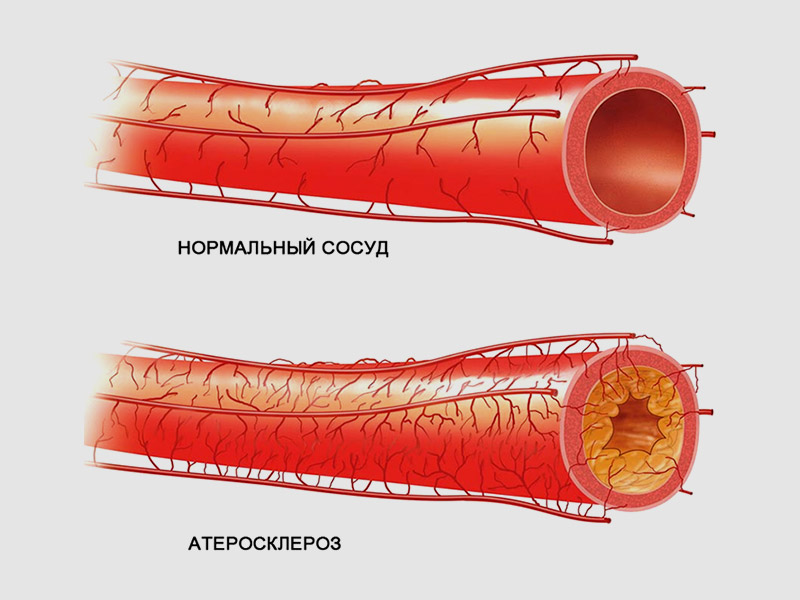 Основные         органы-мишени
Развитие атеросклероза в артерии
СТЕНКА АРТЕРИИ, поражённая атеросклерозом
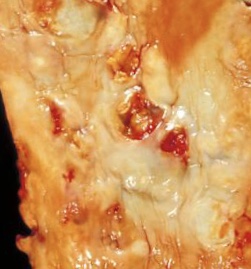 Удаленная из сонной артерии атеросклеротическая бляшка с язвой
Теории развития Атеросклероза
Теория липопротеидной инфильтрации - первичное накопление липопротеидов в сосудистой стенке,
Теория  дисфункции эндотелия — первично нарушение защитных свойств эндотелия и его медиаторов,
Аутоимунная  — первично нарушение функции макрофагов и лейкоцитов, инфильтрация ими сосудистой стенки,
Моноклональная  — первично возникновение патологического клона гладкомышечных клеток
вирусная — первично вирусное повреждение эндотелия (герпес, цитомегаловирус и др.),
перекисная — первично нарушение антиоксидантной системы,
генетическая — первичен наследственный дефект сосудистой стенки
хламидиозная — первичное поражение сосудистой стенки хламидиями, в основном, Chlamydia pneumoniae.
гормональная — возрастное повышение уровня гонадотропных и адренокортикотропных гормонов приводит к повышеному синтезу строительного материала для гормонов-холестерина.
липопротеины
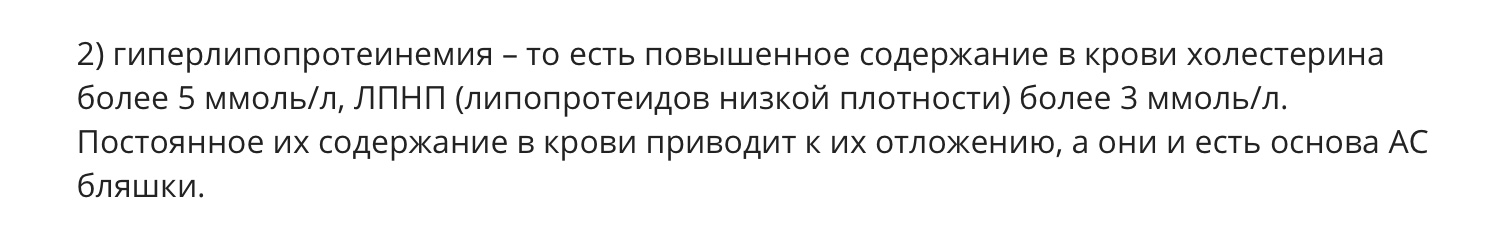 Модифицируемые факторы риска Атеросклероза:-Курение-избыточный вес-малоподвижный образ жизни-злоупотребление алкоголем- гиперлипопротеидемия-СД- артериальная гипертония-неправильное питание
Курение табака
В мире табак становится причиной каждой десятой смерти. Половина всех этих случаев приходится на долю всего четырех стран: Китая, Индии, США и России( Lancet.2017)
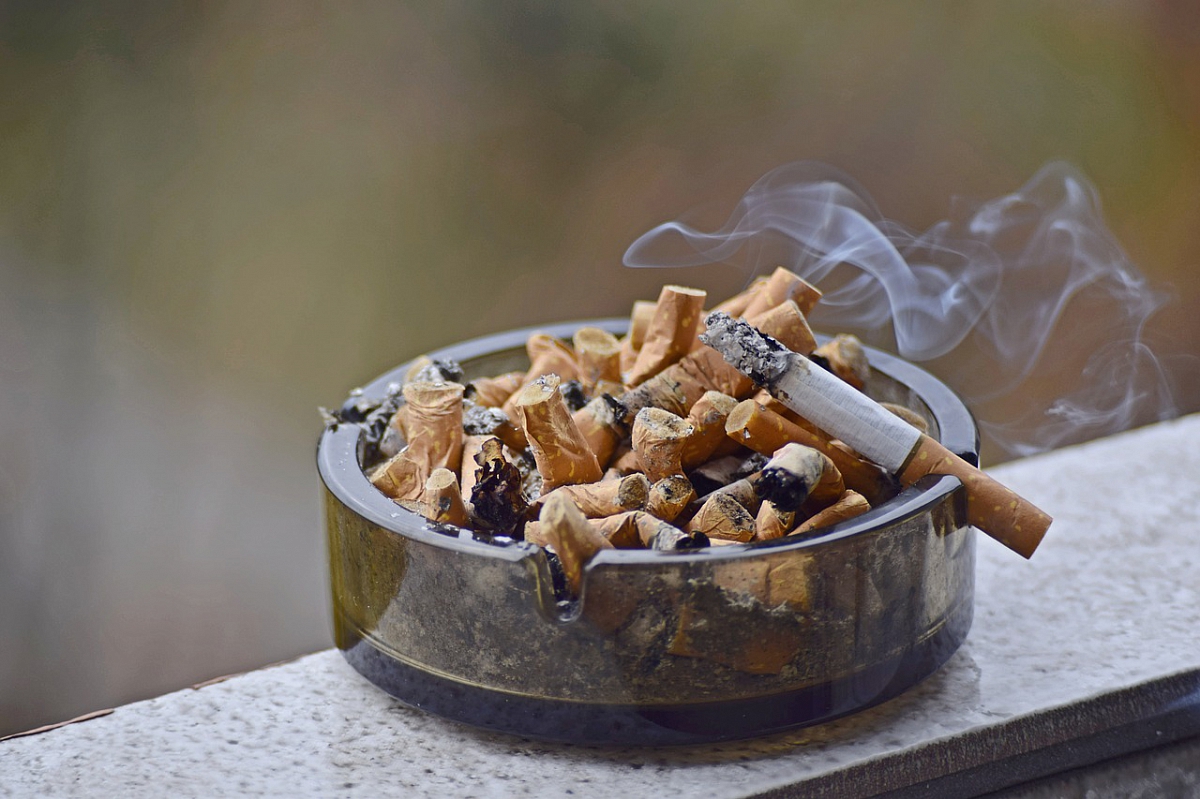 Курение табака
Согласно исследованию, в 2017 году среди взрослых французов - в возрасте от 18 до 75 лет - ежедневного курили 26,9%, а годом ранее - 29,4%. В абсолютных цифрах это означает, что число курильщиков уменьшилось с 13,2 млн до 12,2 млн.за 1 год
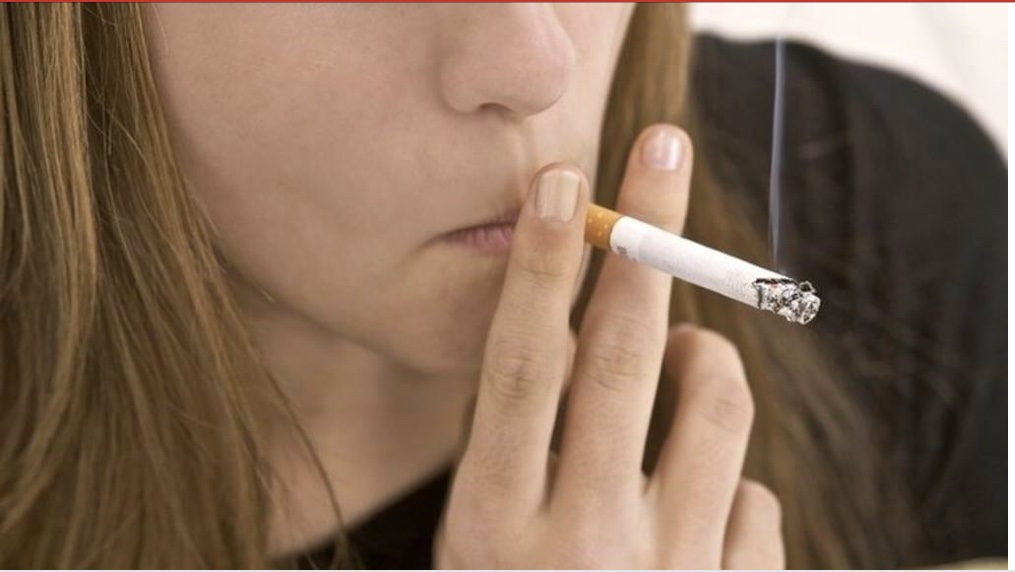 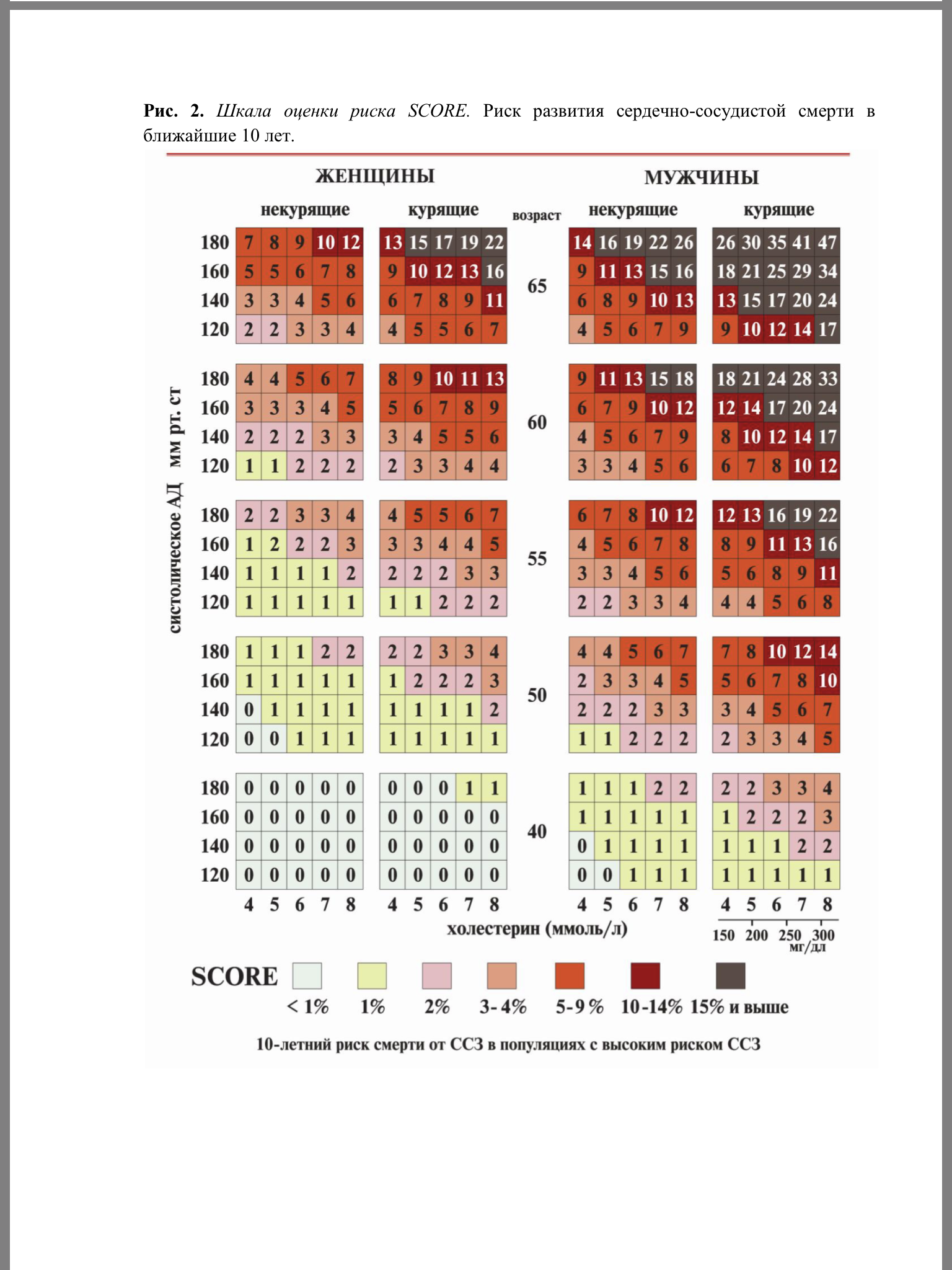 Systematic COronary Risk Evaluation)
Избыточный вес
Индекс массы тела(ИМТ) = вес(кг)  
                                                   рост(м)х рост(м)

Норма ИМТ =18,5-25
25-30 предожирение
30-35 ожирение первой степени
35-40 ожирение второй степени
40 и более ожирение третьей степени
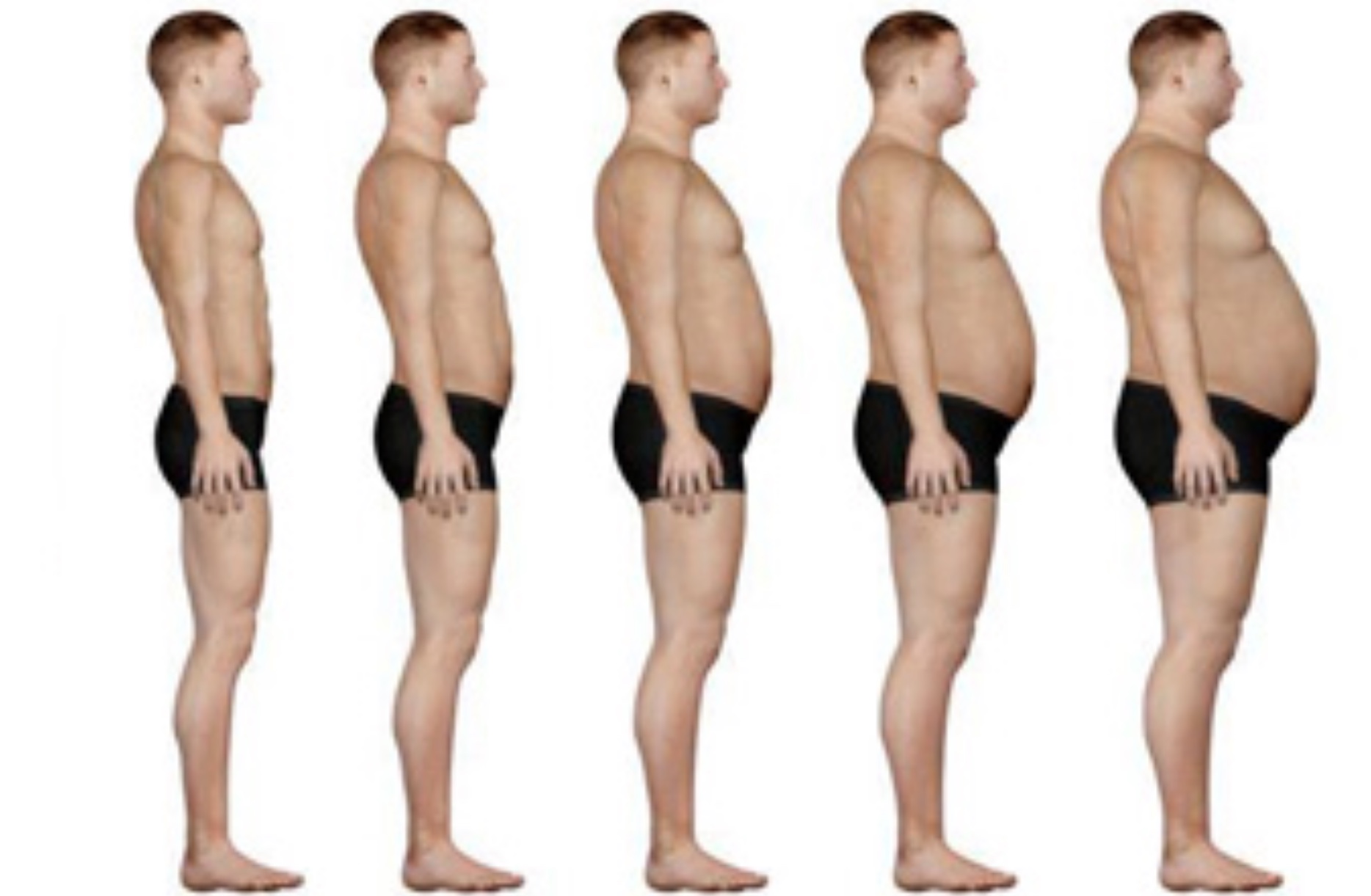 Избыточный весФорма имеет значение
Критическими объемами талии для мужчин является талия 102 см. Для женщин – 88 см
Статистические данные по России указывают на наличие избыточного веса у более , чем половины населения(57%), причём ожирение развилось почти у четверти населения, а  у детей достигает 45%
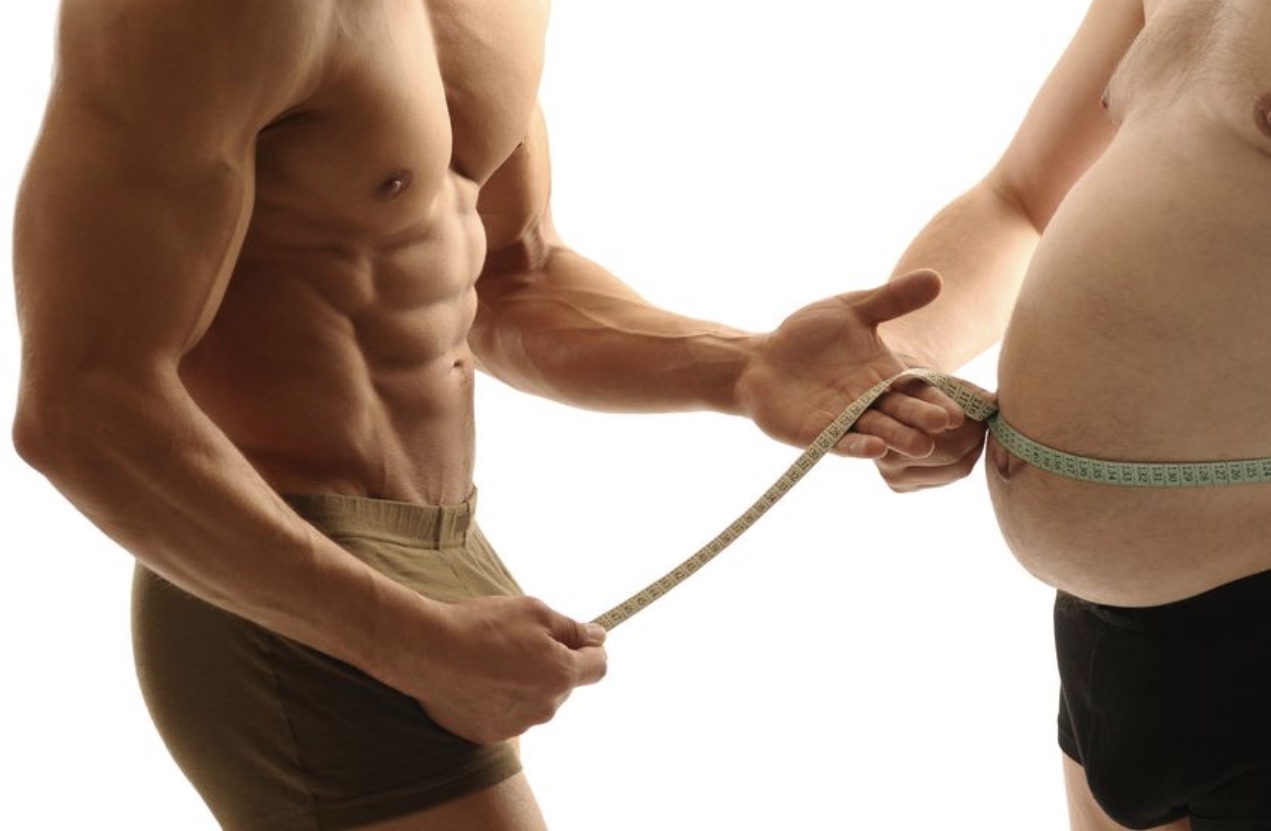 Избыточный вес
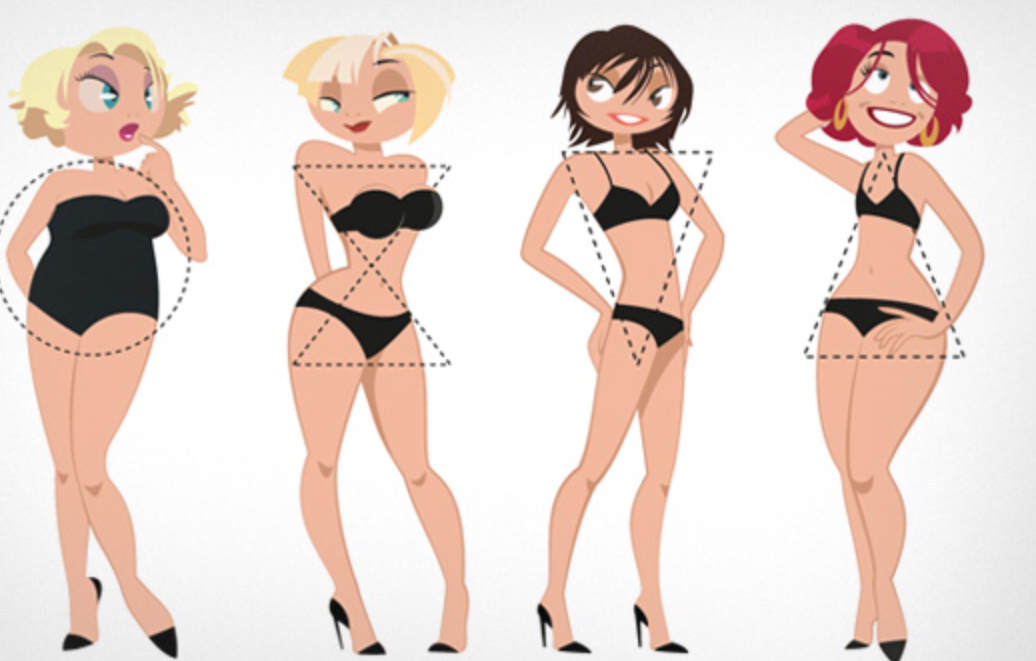 Расчёт оптимально потребляемых калорий в сутки
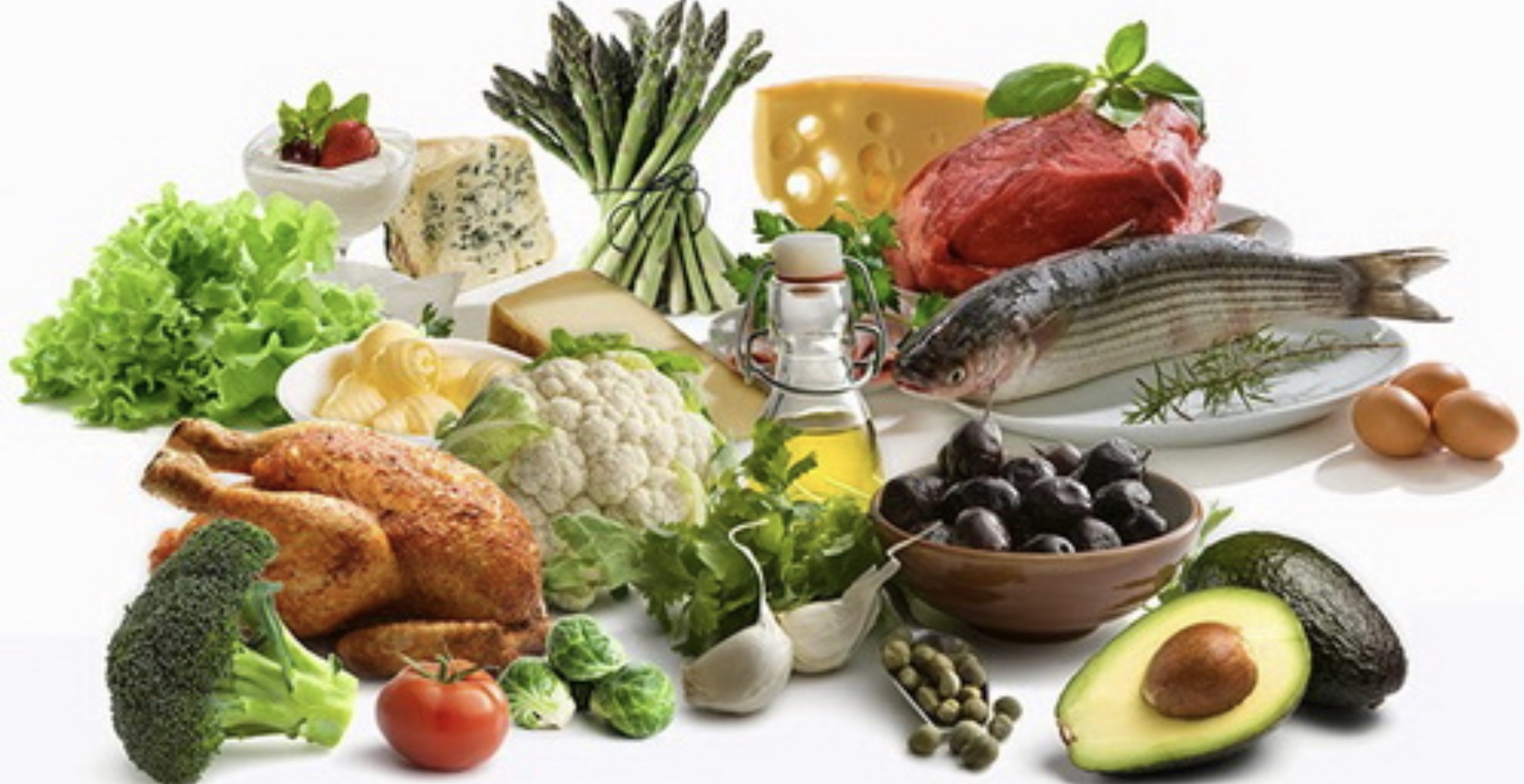 Для женщин старше 60 лет 
(О,0377х массу тела(кг)+2,8)х240
Для мужчин старше 60 лет 
(О,05 х массу тела(кг)+2,5)х240
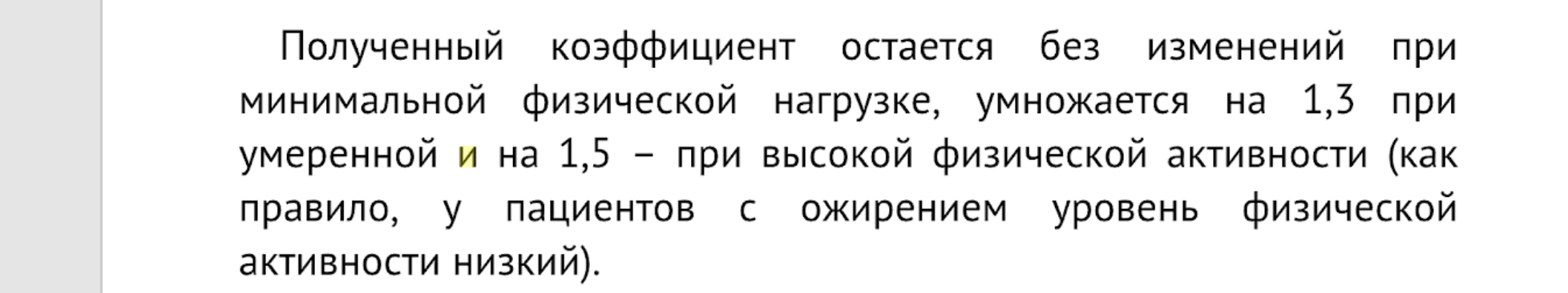 Основные источники поступающей с пищей энергии
Содержание калорий  в одном грамме 
Белок -4 калории
Углевод- 4 калории
Жир – 9 калорий
Алкоголь – 7 калорий
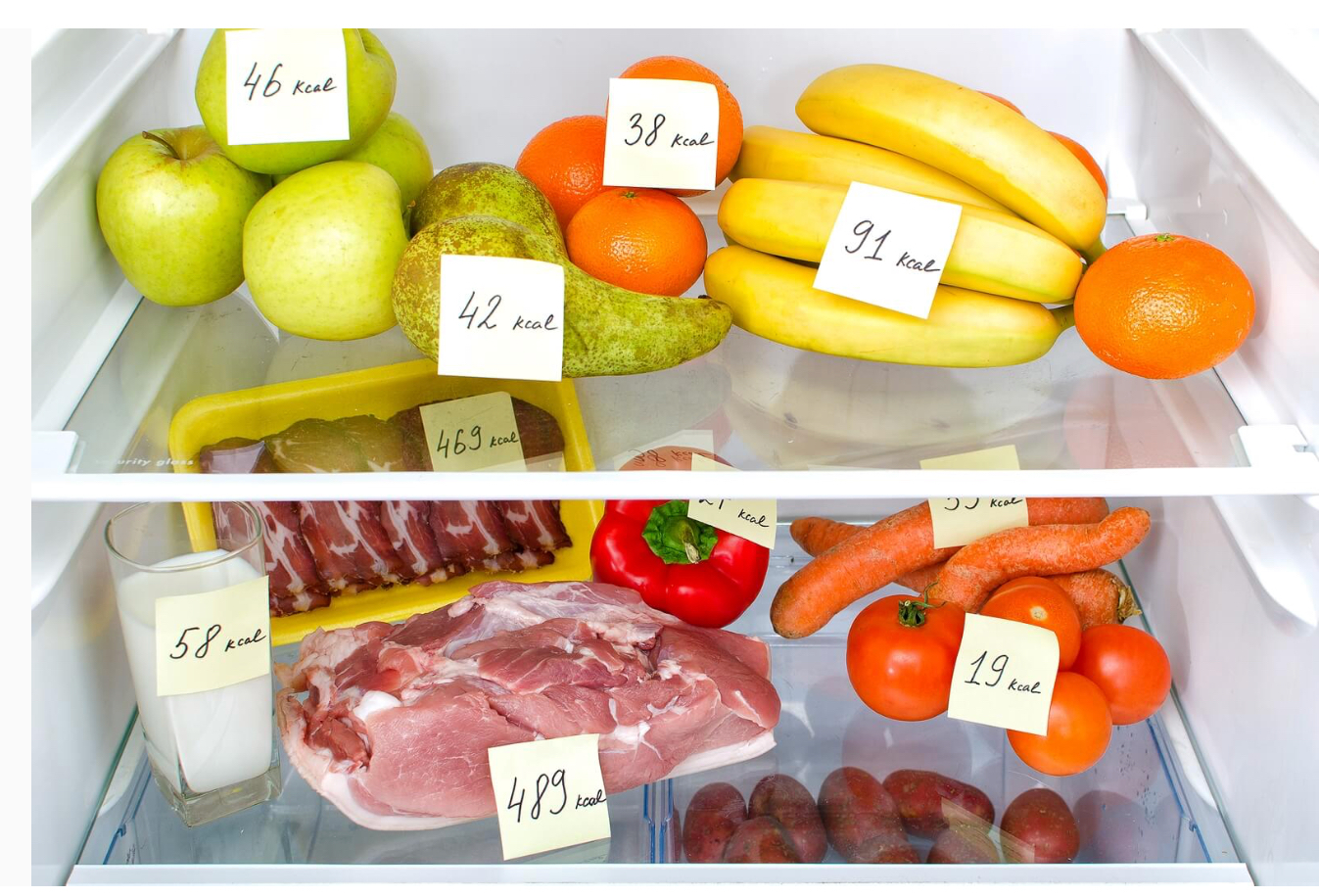 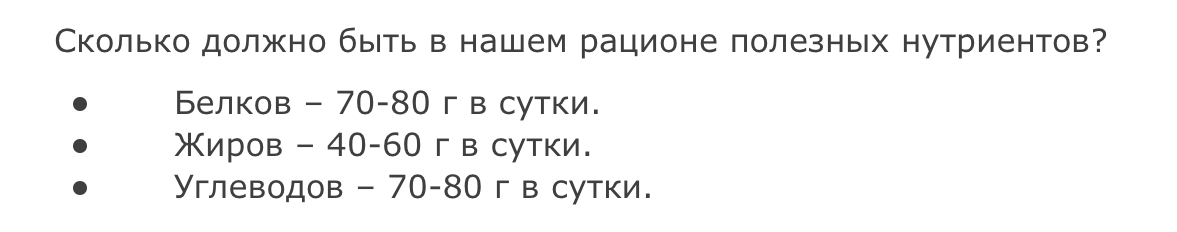 Курс на снижение массы тела
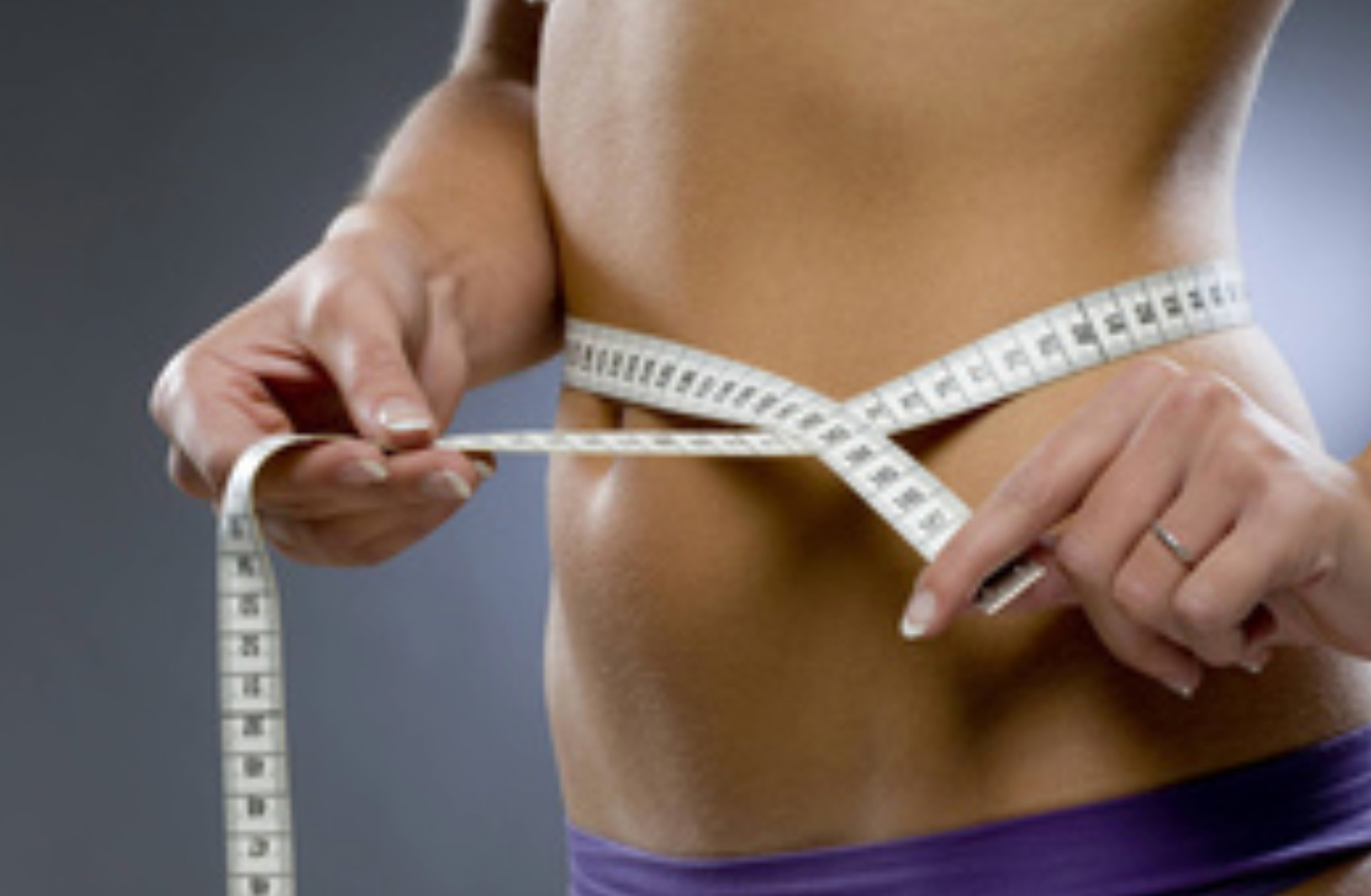 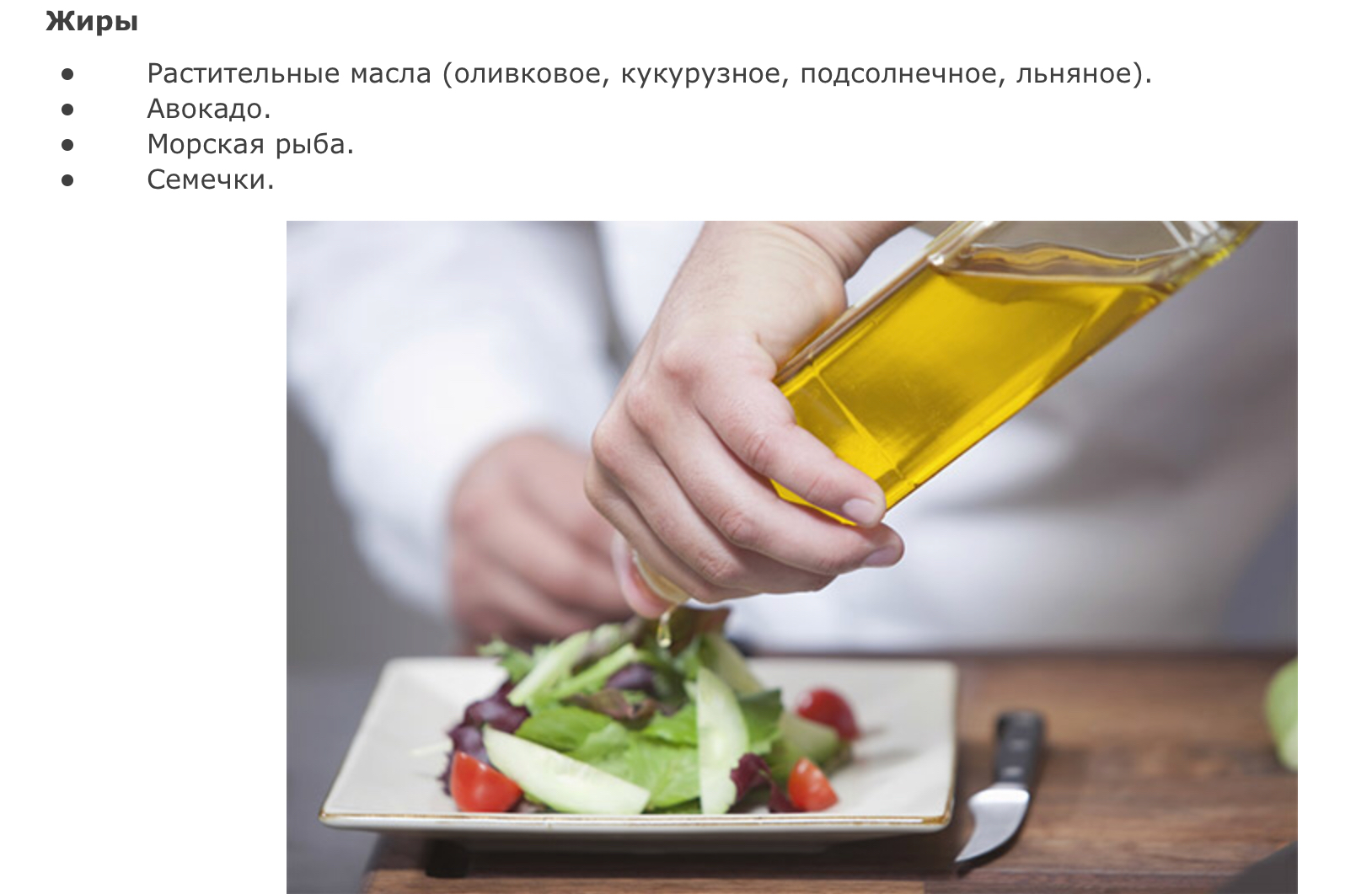 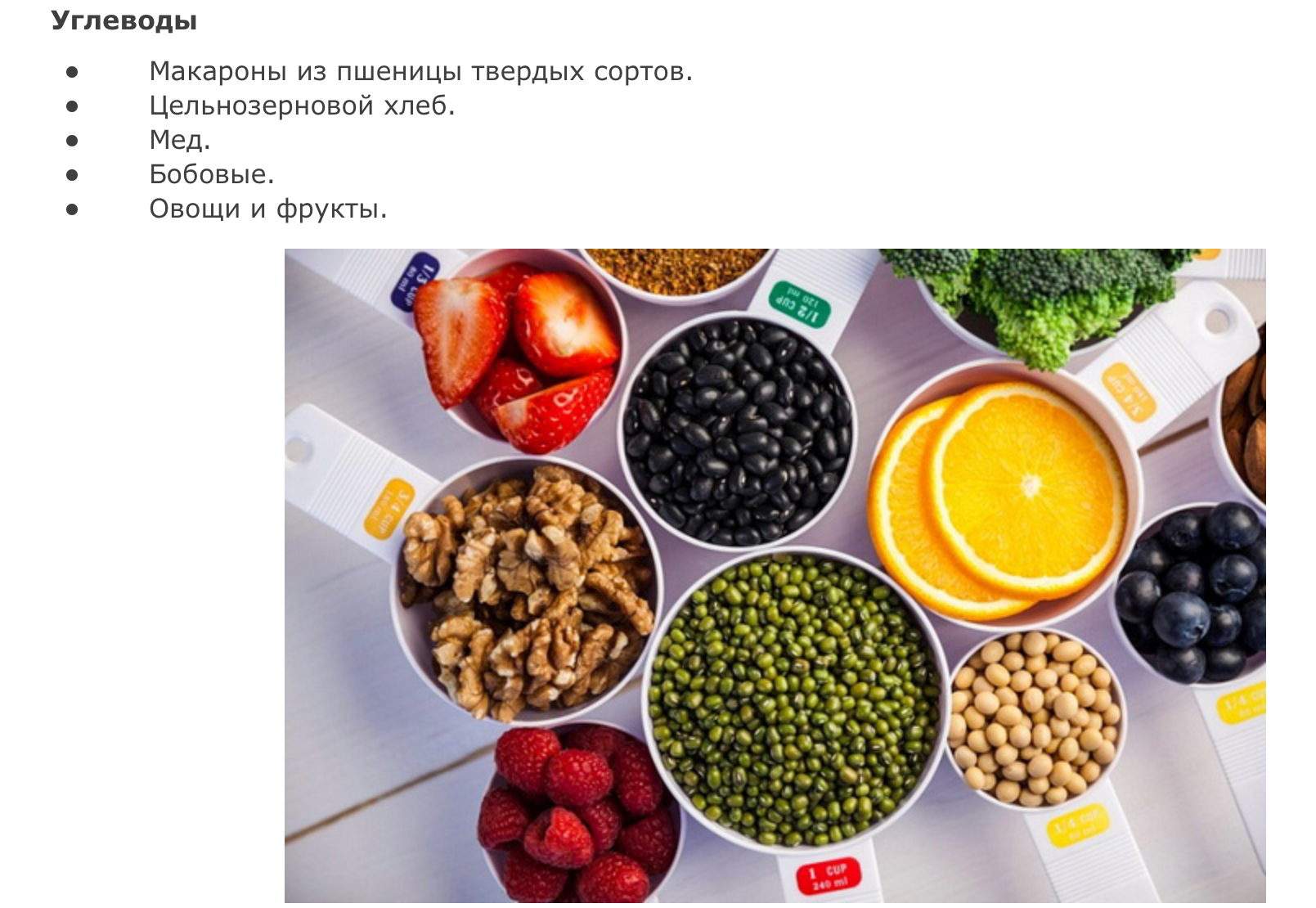 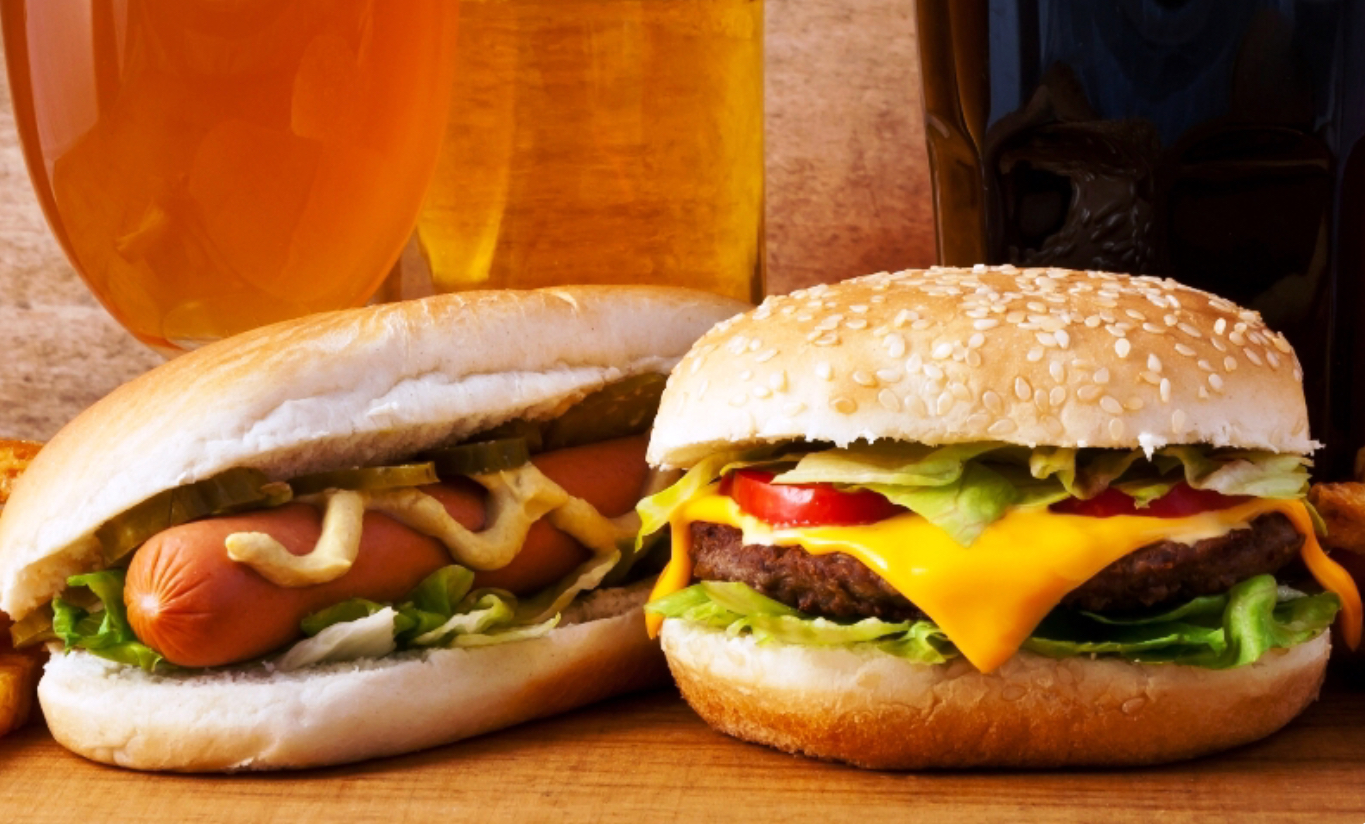 Омар Хаям «…голодным лучше будь, чем что попало есть…»
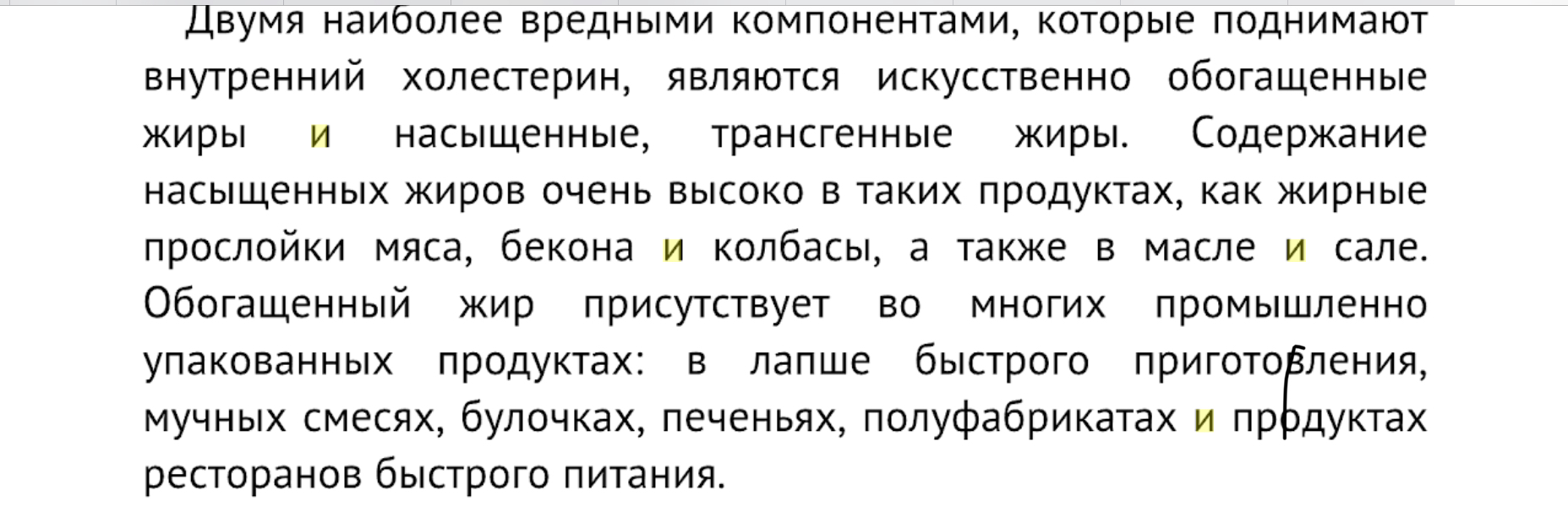 Реклама «здорового» питания
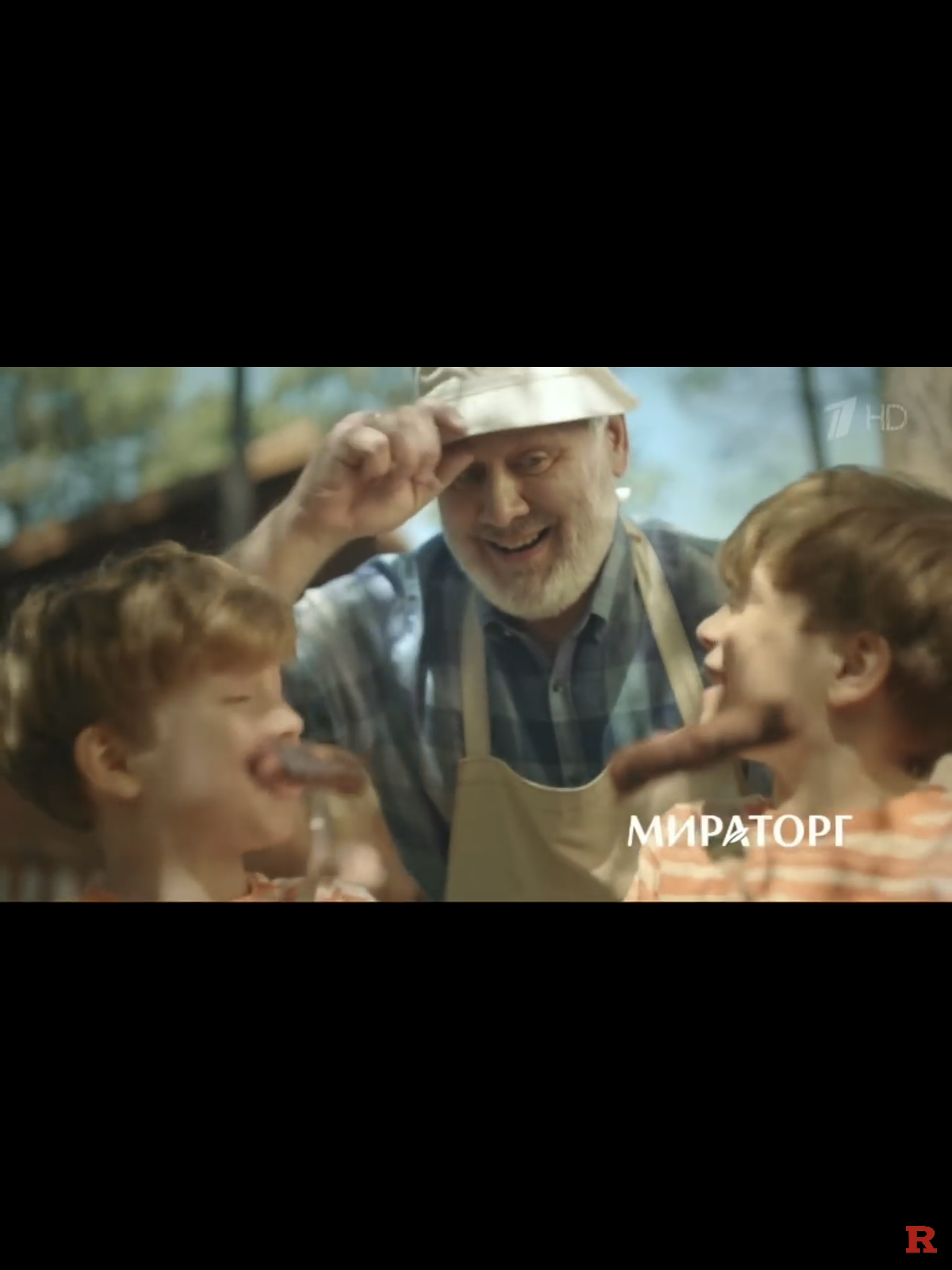 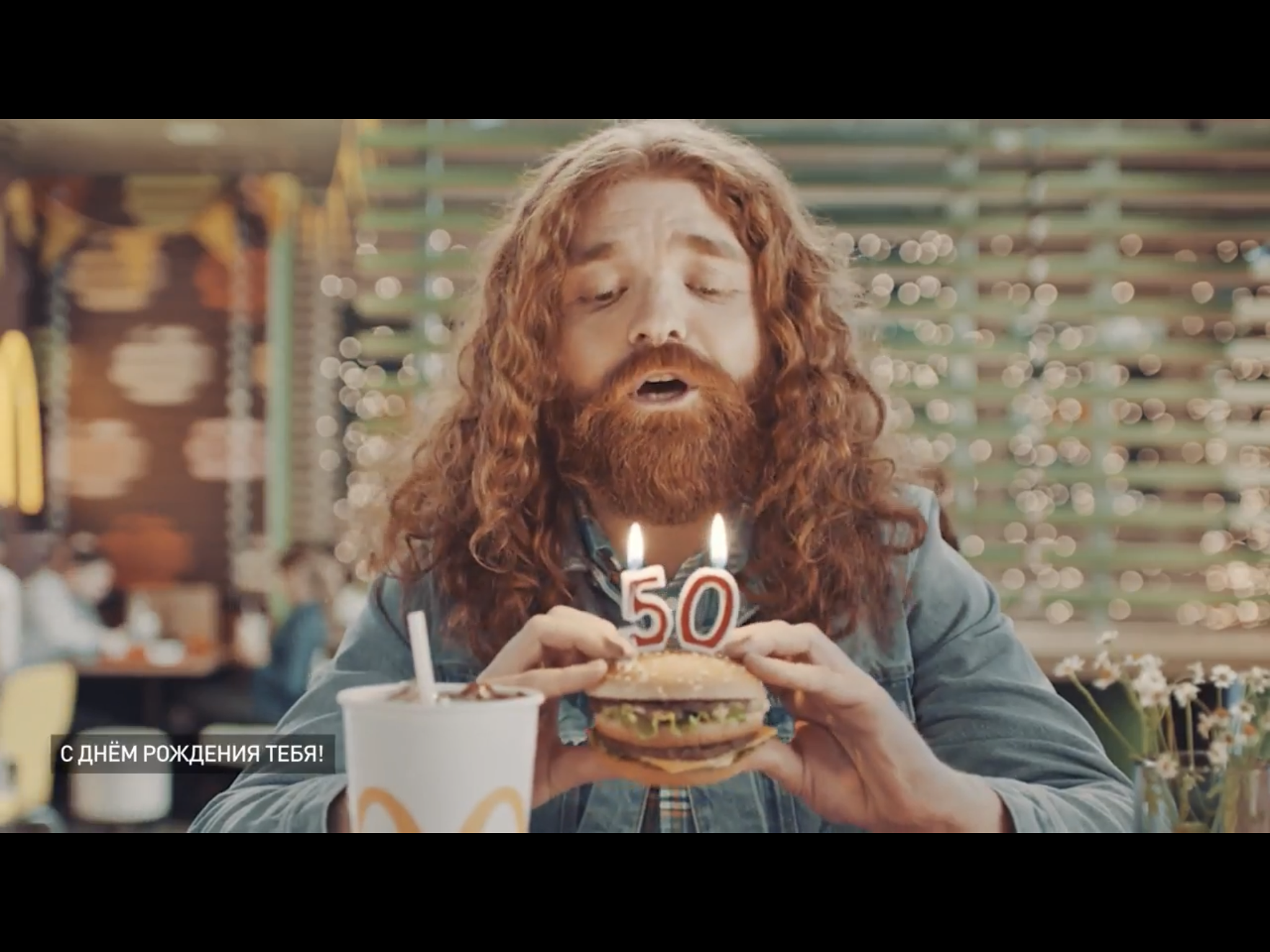 Реклама «докторской» колбасы
ГОСТ Р 52196-2003  белка — 13, жира — 22, влаги — 67, соли — 2,1, нитрита натрия — 0,005
в 1936 году  ВНИИ мясной промышленности, а впервые осуществил производство Московский мясоперерабатывающий комбинат им. А. И. Микояна. Колбаса предназначалась в качестве диетического (лечебного) питания больным с соматическими признаками последствий перенесённого длительного голодания (конкретно — «…больным, имеющим подорванное здоровье в результате Гражданской войны»).
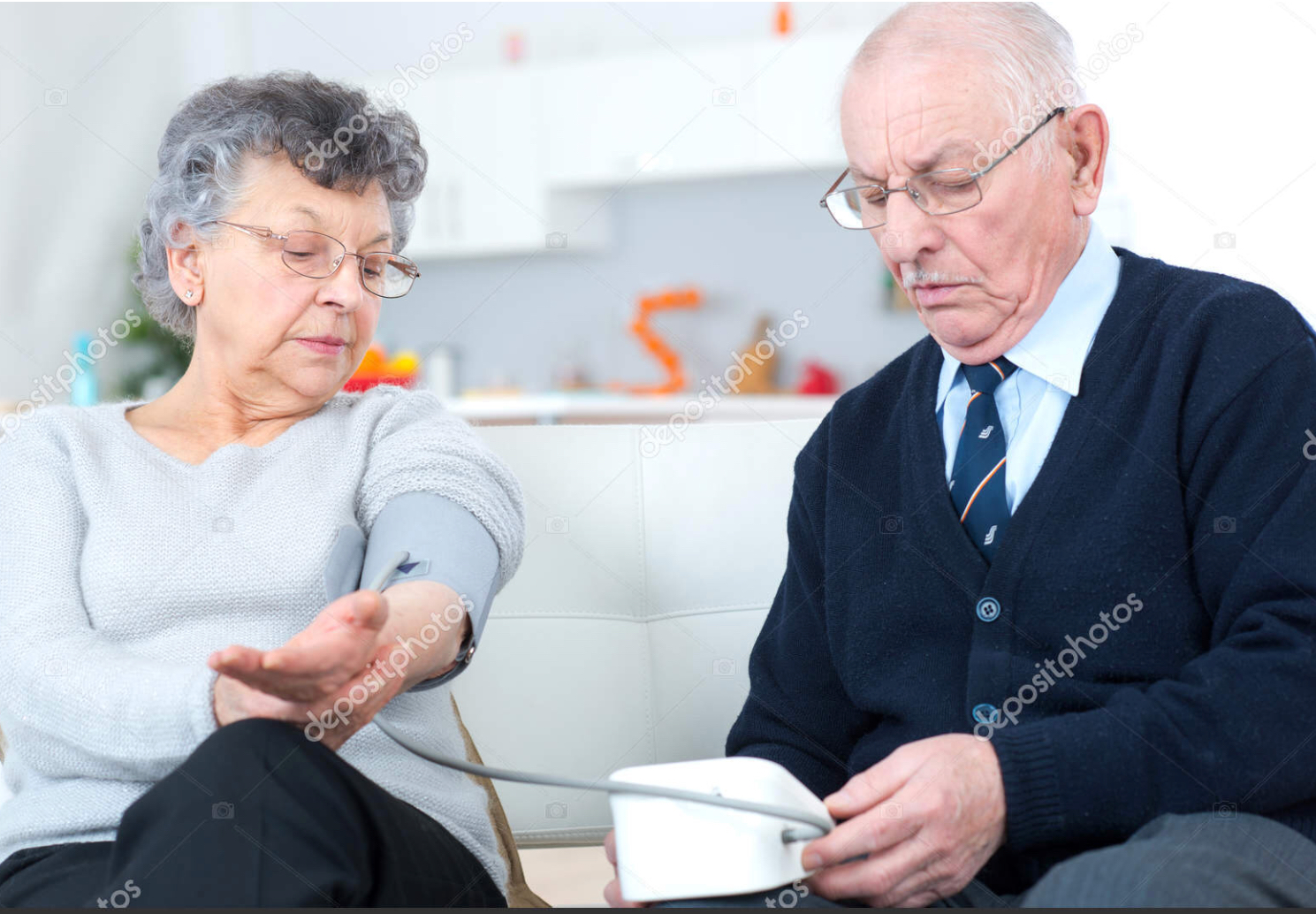 Контроль и коррекция артериального давления
РЕГУЛЯРНОСТЬ И СВОЕВРЕМЕННОСТЬ
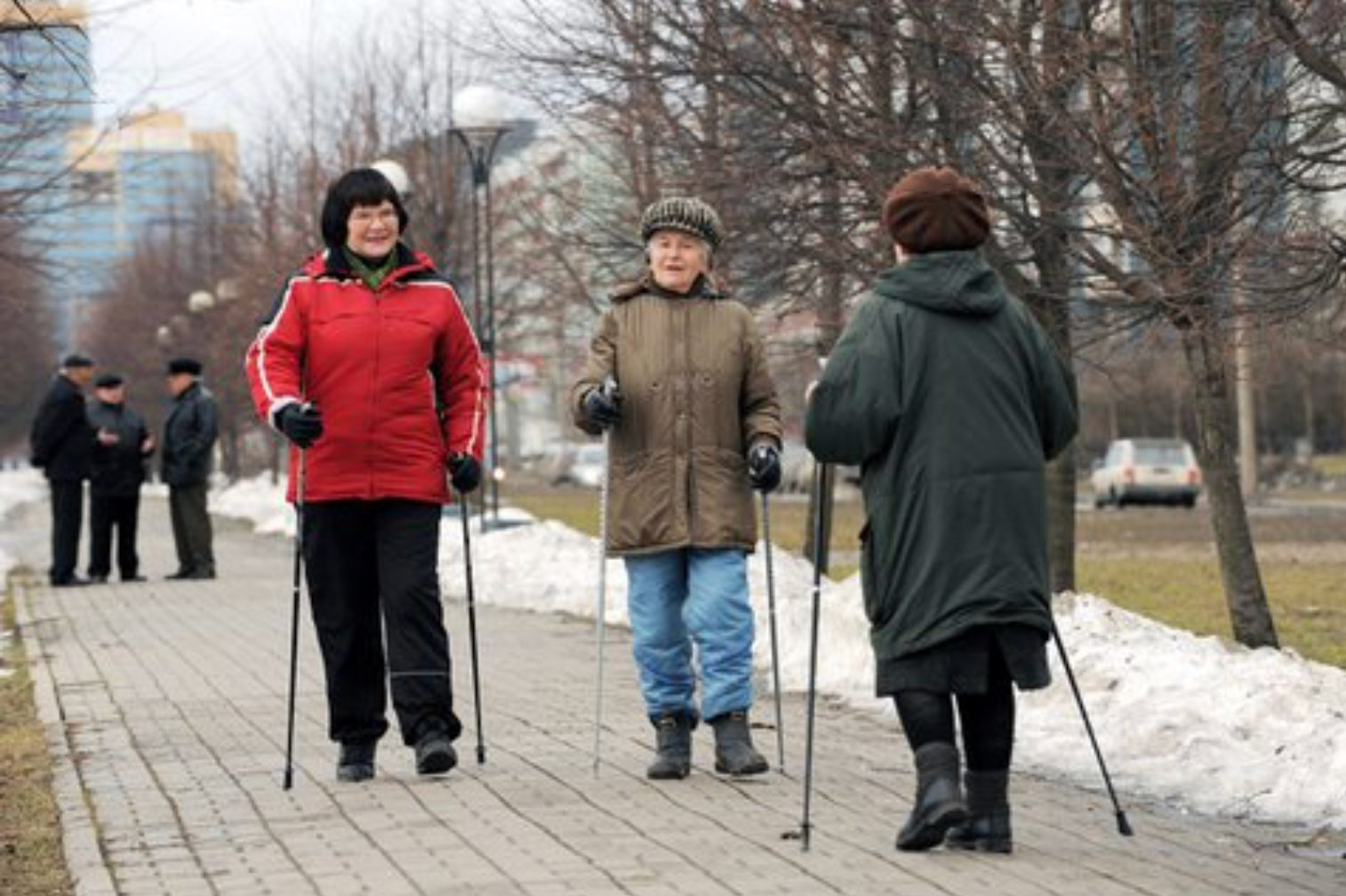 Рациональная физическая нагрузка
РЕГУЛЯРНОСТЬ И ПОСТЕПЕННОСТЬ
Не модифицируемые факторы риска Атеросклероза
-Наследственность-Возраст- пол
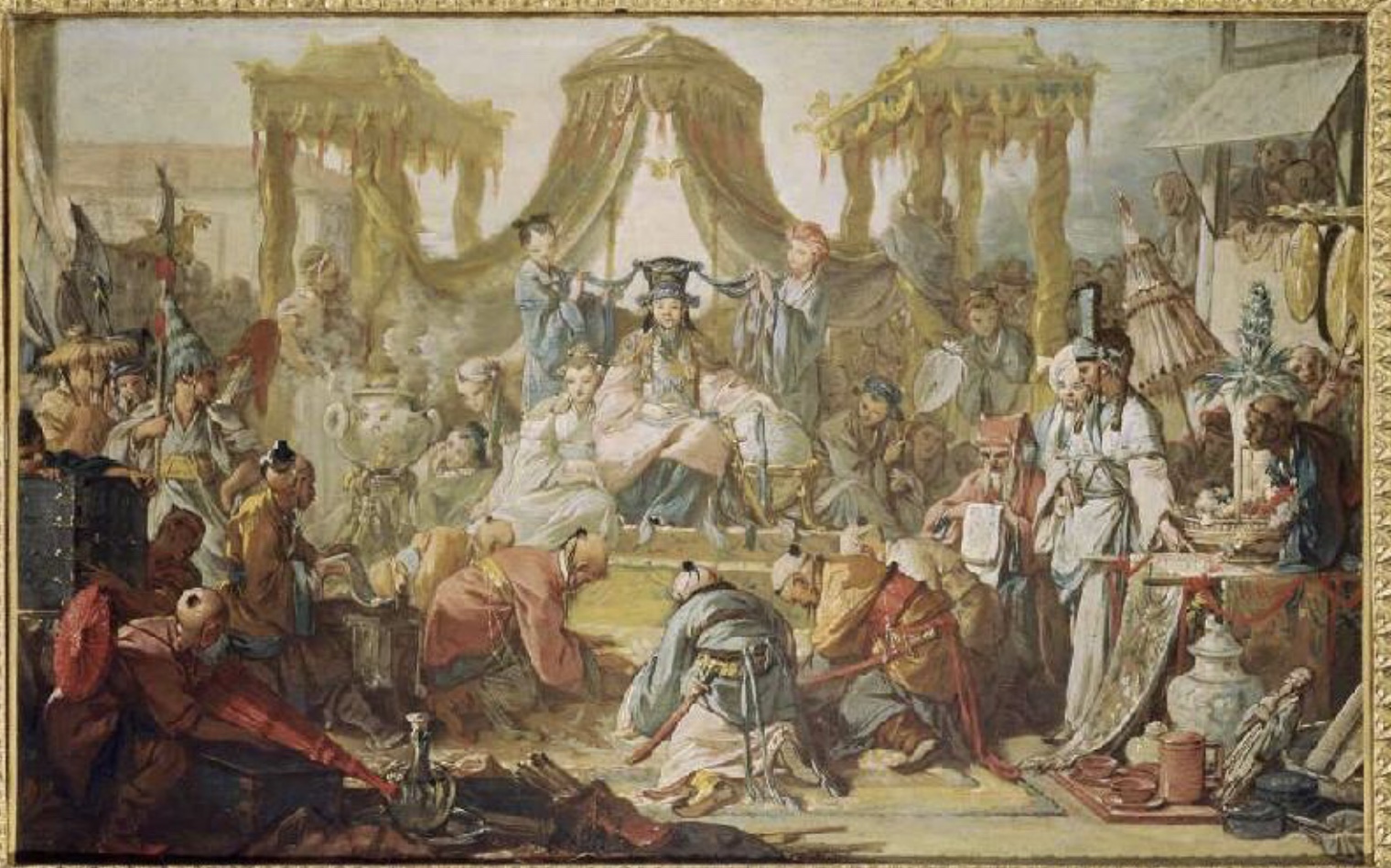 Возможно, истинной причиной разницы в продолжительности жизни является выработка тестостерона,  Факты в поддержку этой гипотезы совершенно неожиданно были найдены при императорском дворе Государства Великий Чосон, как называли Корею вплоть до ХХ века.Недавно корейский ученый Хан Нам Пак проанализировал подробную летопись придворной жизни в XIX веке, где помимо прочего содержались сведения о 81 евнухе, которым до наступления полового созревания удалили семенники.По итогам изучения этих материалов было установлено, что евнухи жили примерно по 70 лет, тогда как остальные придворные доживали в среднем до 50 лет.
Посещать врача , когда все хорошо- главный принцип профилактики
Контроль за состоянием артерий-  составляющая профилактики осложнений атеросклероза
Контроль состояния липидного обмена 

ОБЩИЙ ХОЛЕСТЕРИН менее 5 ммоль/л
ЛПВП от 0,7 до2.2ммоль/л
ЛПНП до 3 ммоль/л

ИНДЕКС АТЕРОГЕННОСТИ  3-3.5
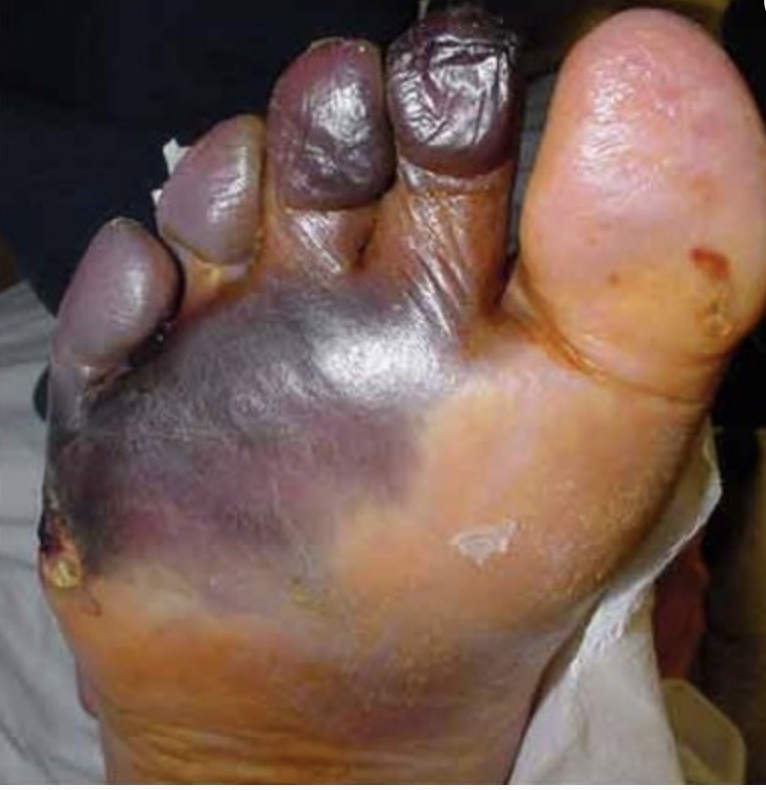 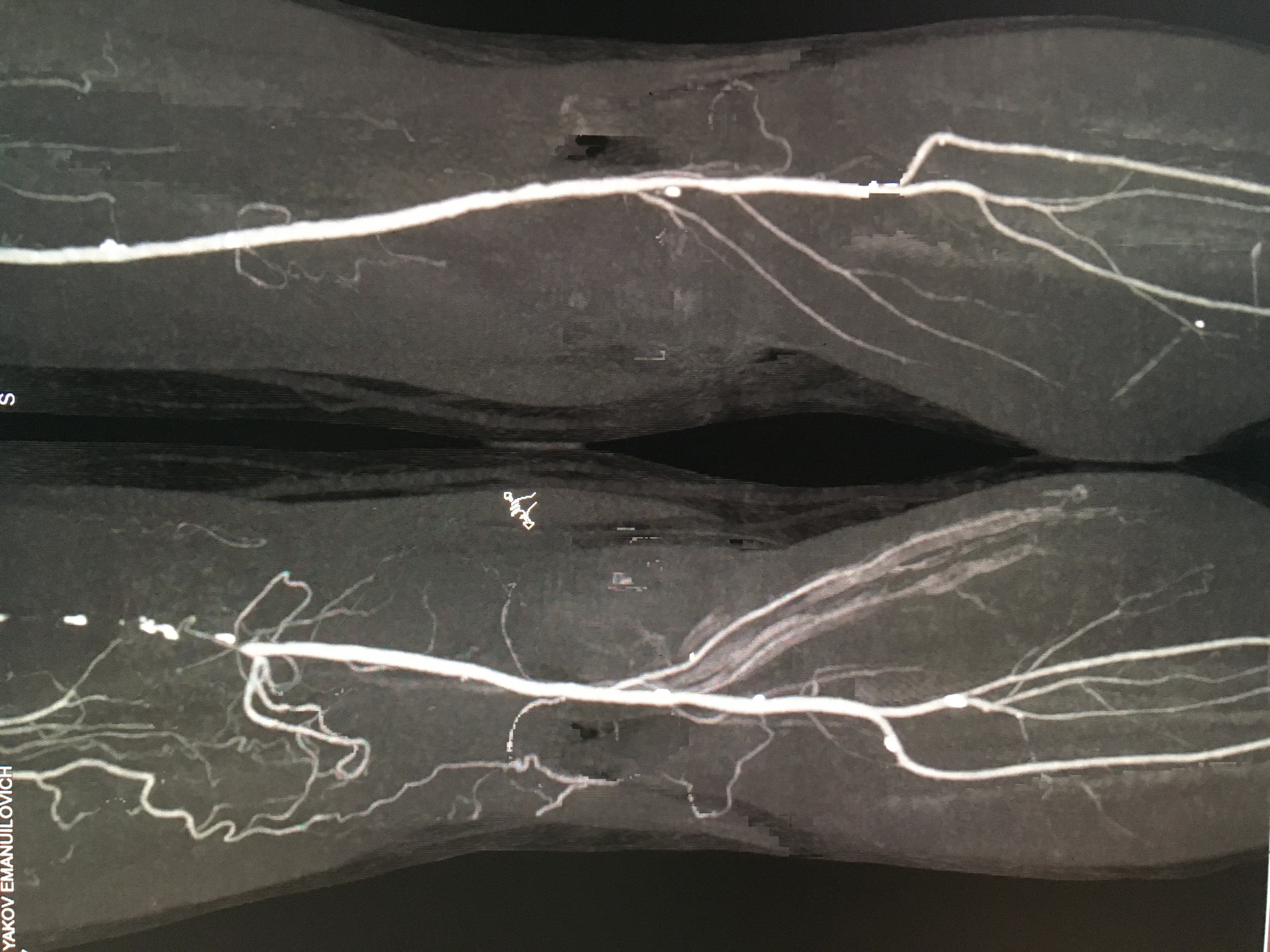 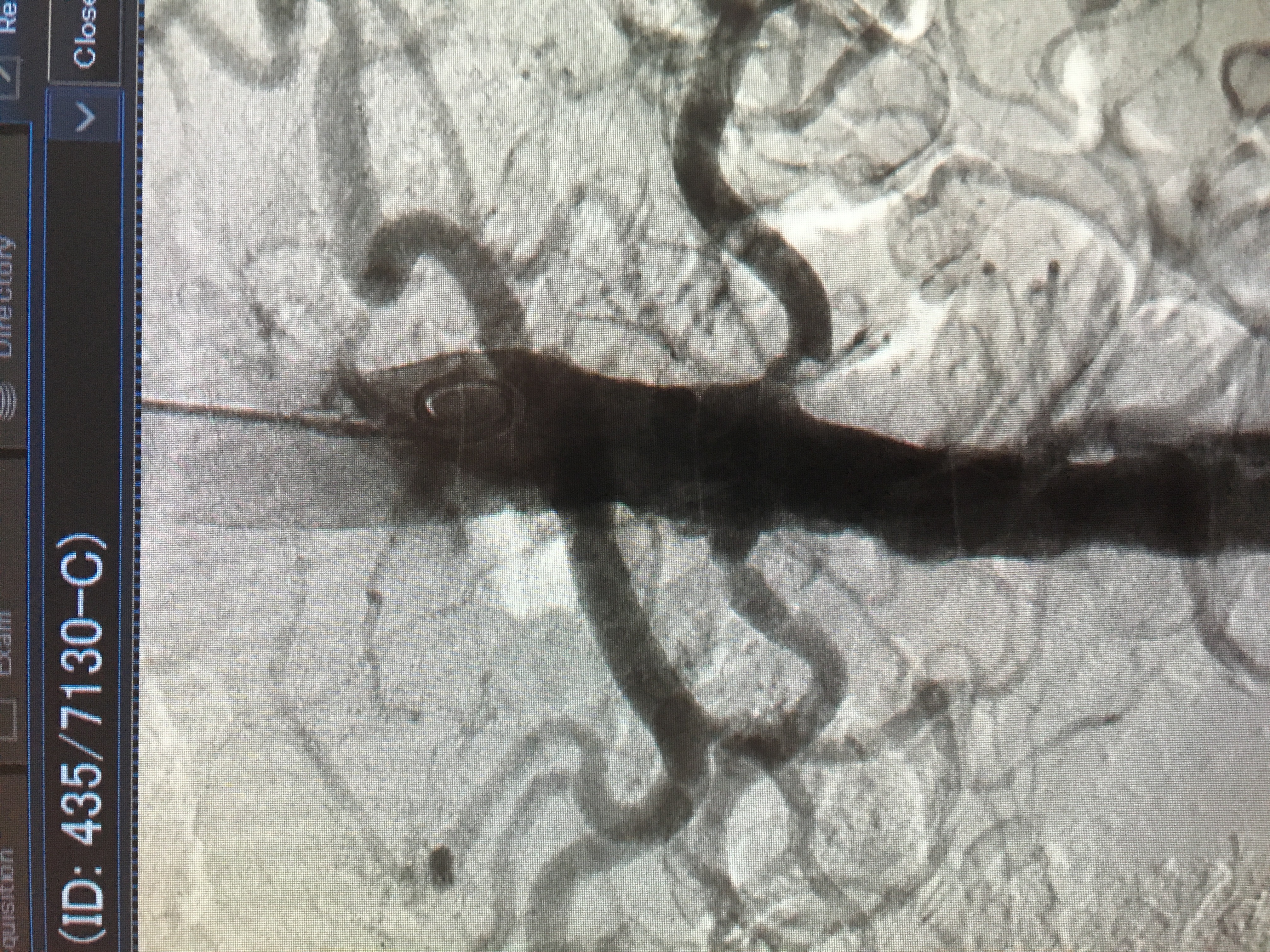 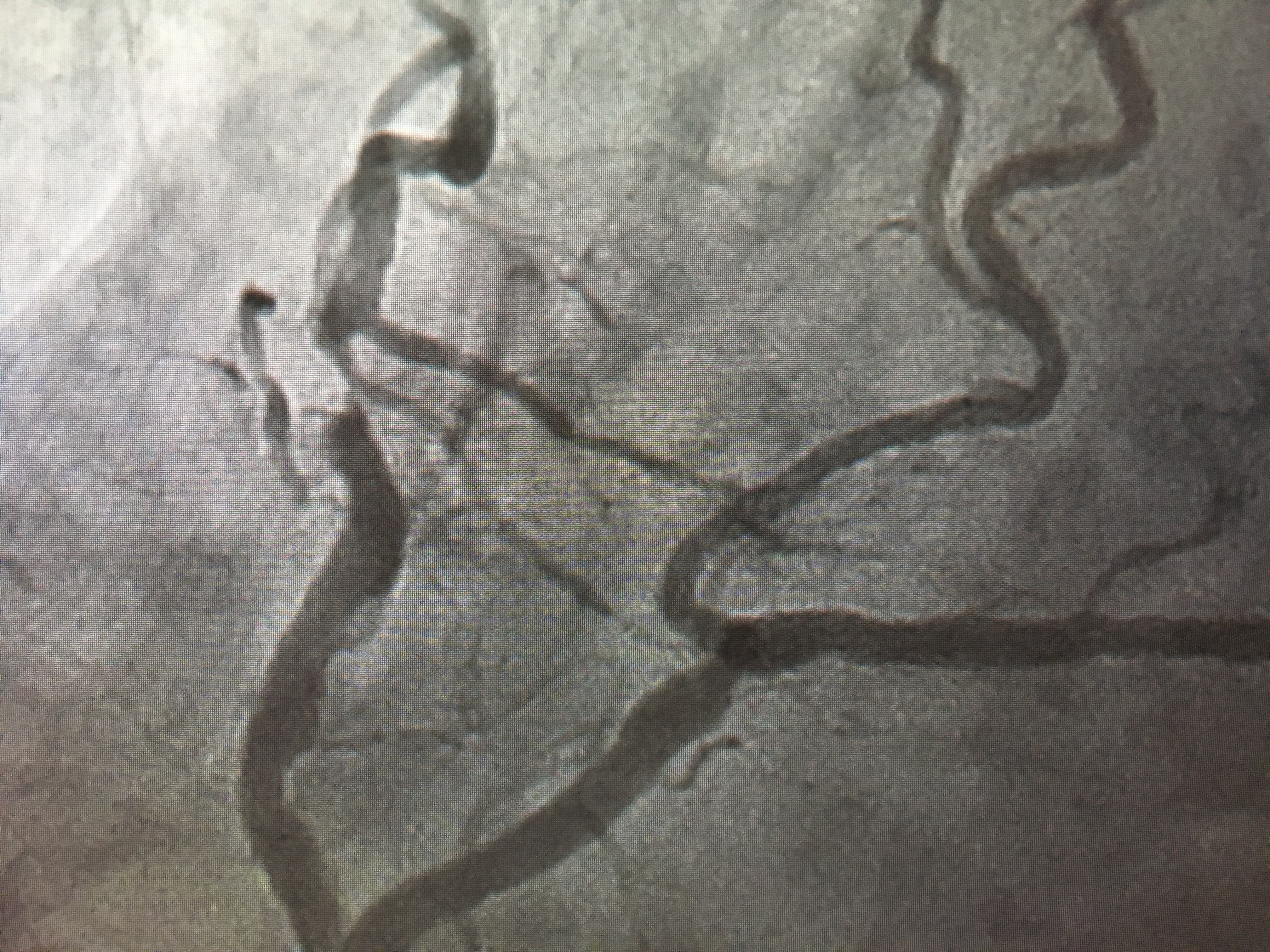 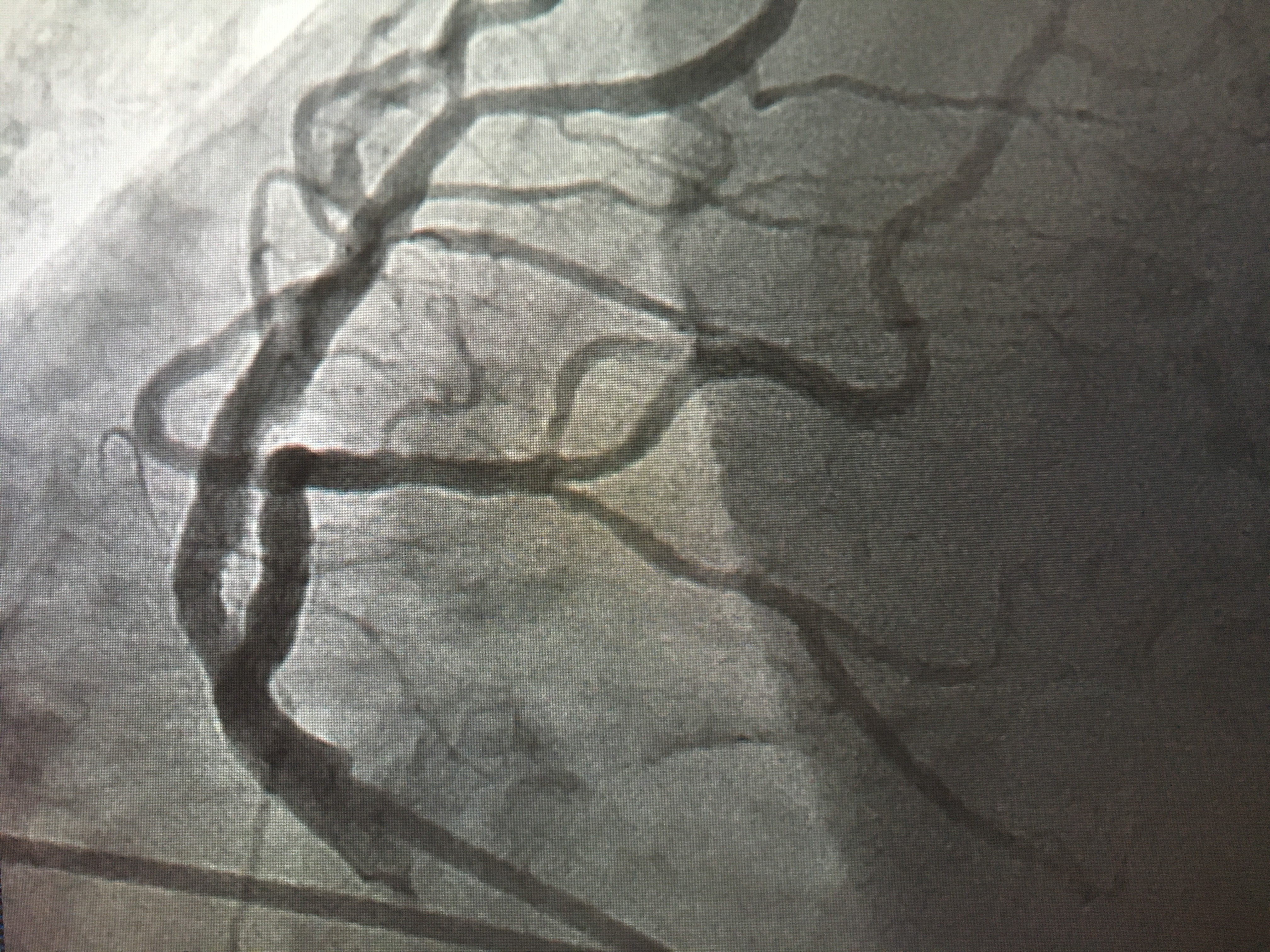 Атеросклероз сосудов , питающих головной мозг
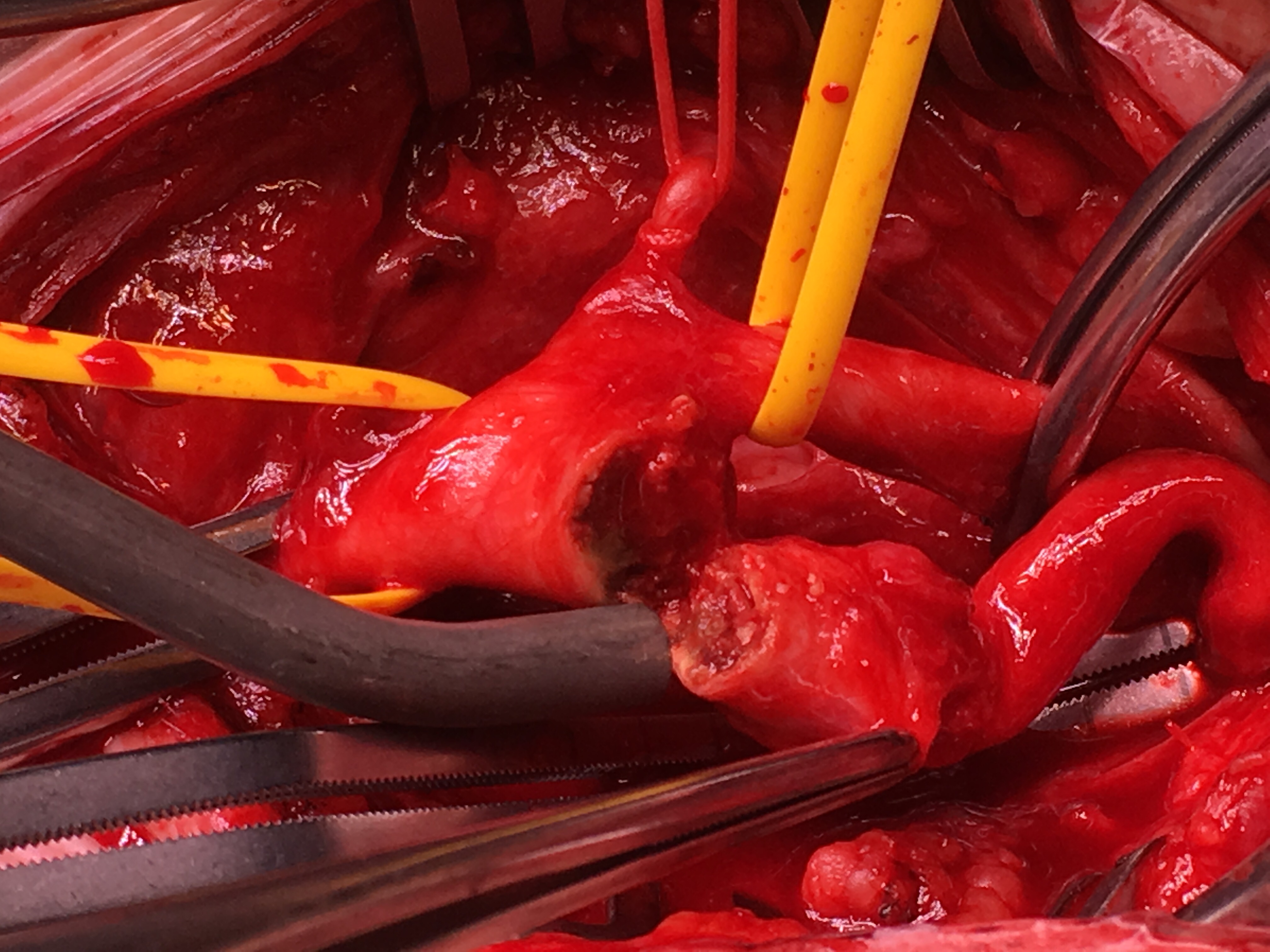 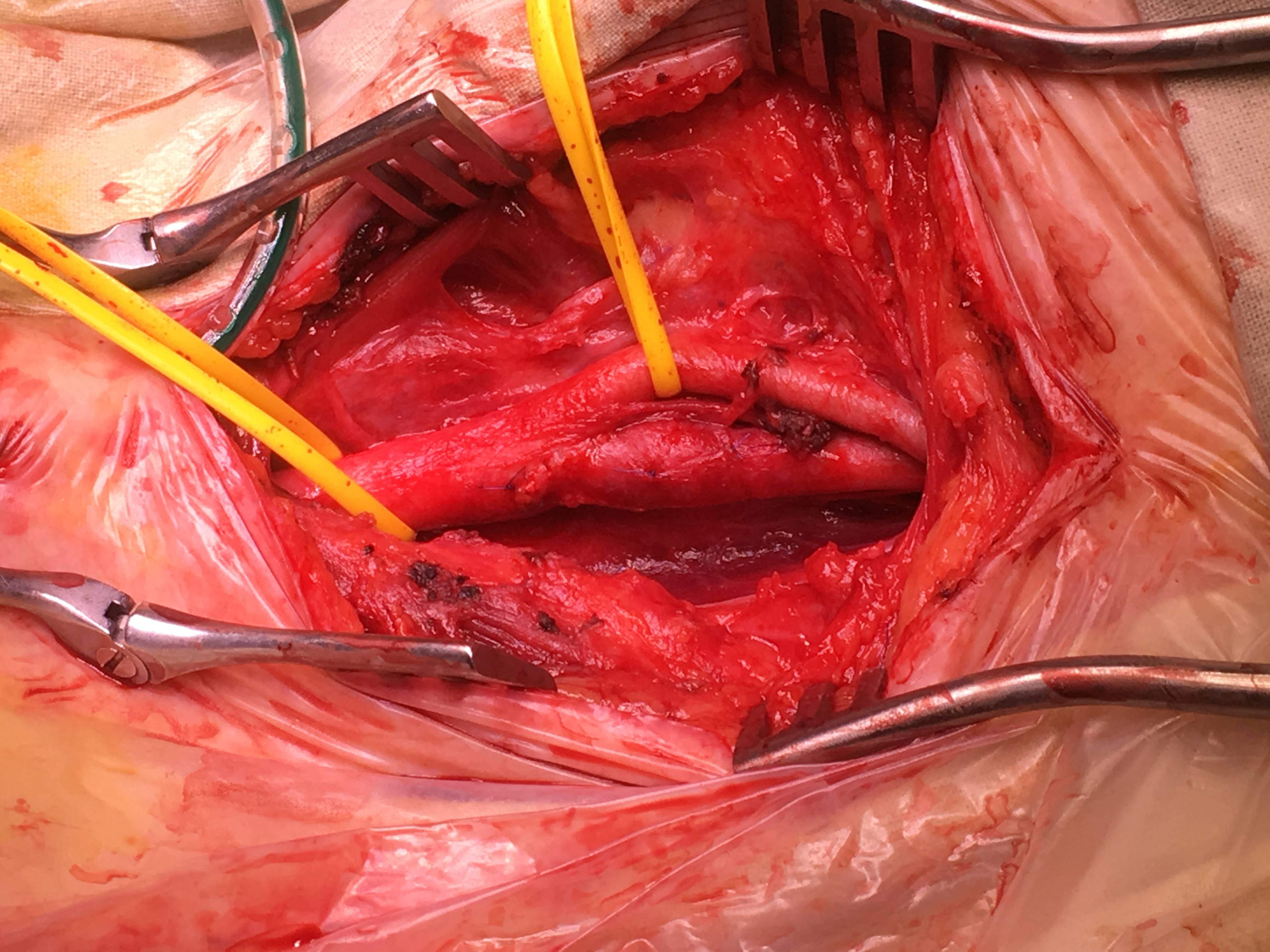 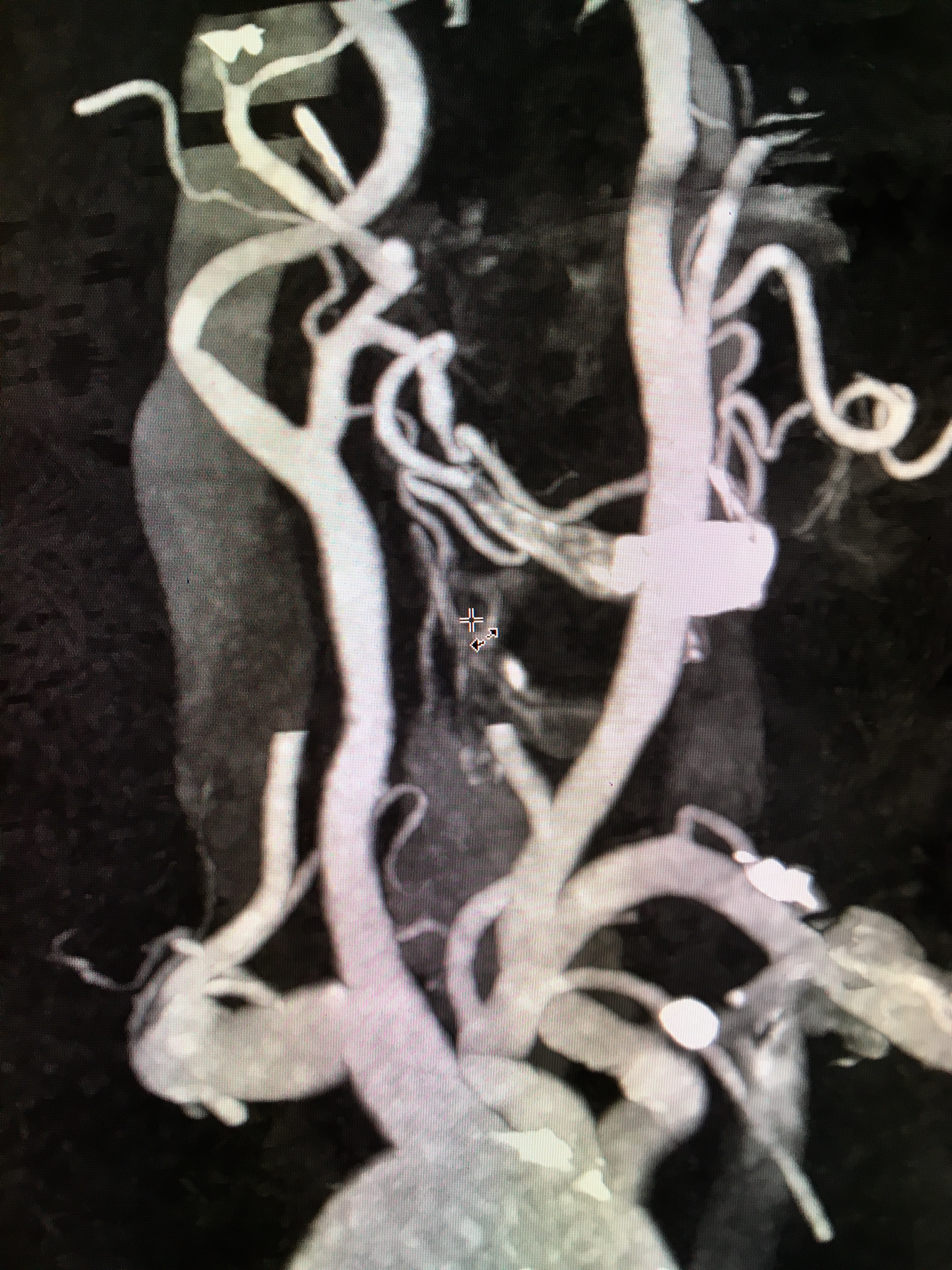 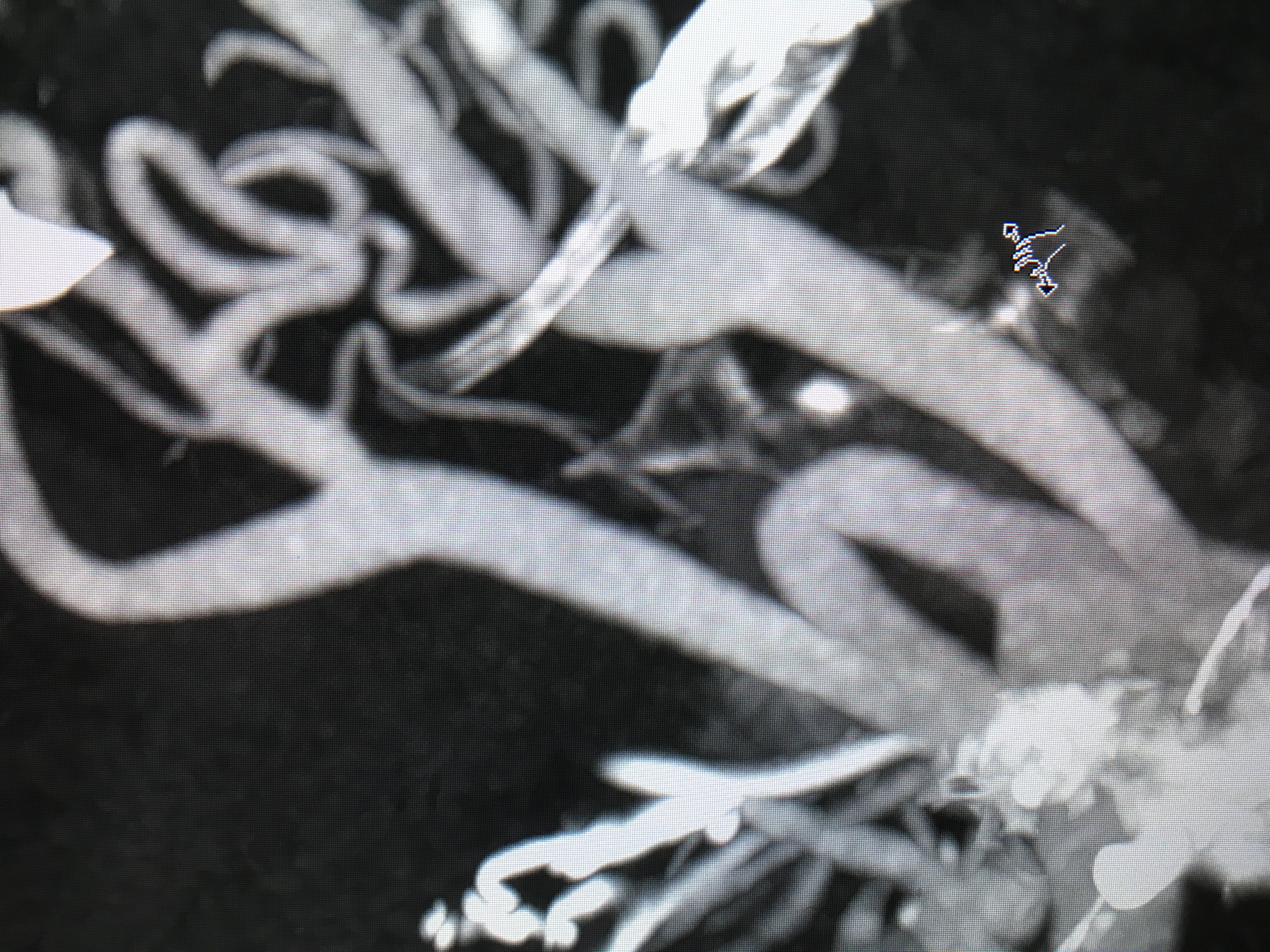 Человека делают старым не морщины, а отсутствие мечты и надежды
.Хорхе Анхель Ливрага
СПАСИБО ЗА ВНИМАНИЕ